ПОРТФОЛІО
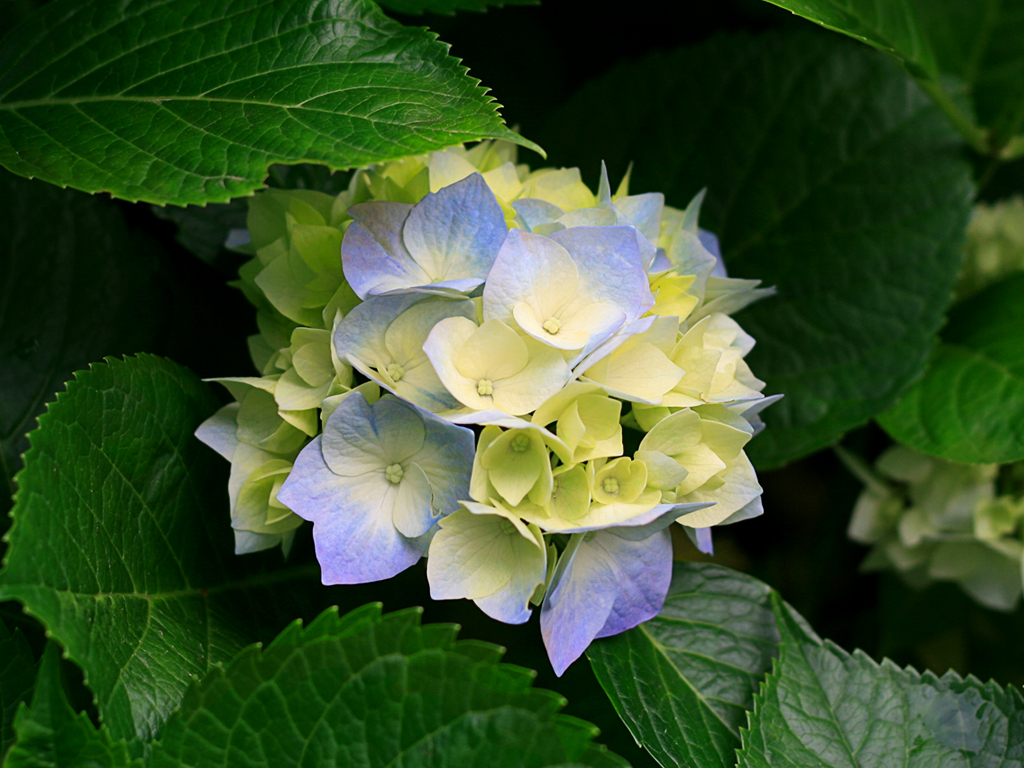 бібліотекаря
Костилівського закладу загальної середньої освіти 
ЗОШ І-ІІІ ст.
Штечук Надії Іванівни
Шкільна бібліотека - інформаційний центр навчального закладу
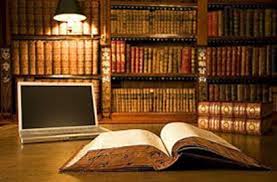 Місія бібліотекаря:
Навчити кожного користувача шукати, знаходити й переробляти інформацію, щоби стати висококультурною та духовно багатою людиною
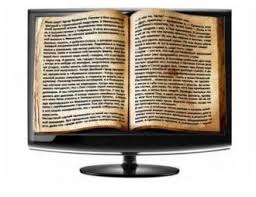 МОЯ МЕТА:                                   МОЄ КРЕДО:
Підвищення читацької  та інформаційної компетентності користувачів бібліотеки
Нові знання завжди відкривають нові можливості
Штечук Надія Іванівна закінчила
Ужгородське училище культури за спеціальністю
“Бібліотечна справа” і здобула кваліфікацію
 молодшого спеціаліста бібліотекар-бібліограф.
Спеціаліст І категорії 
Стаж роботи у бібліотеці школи 32 років.
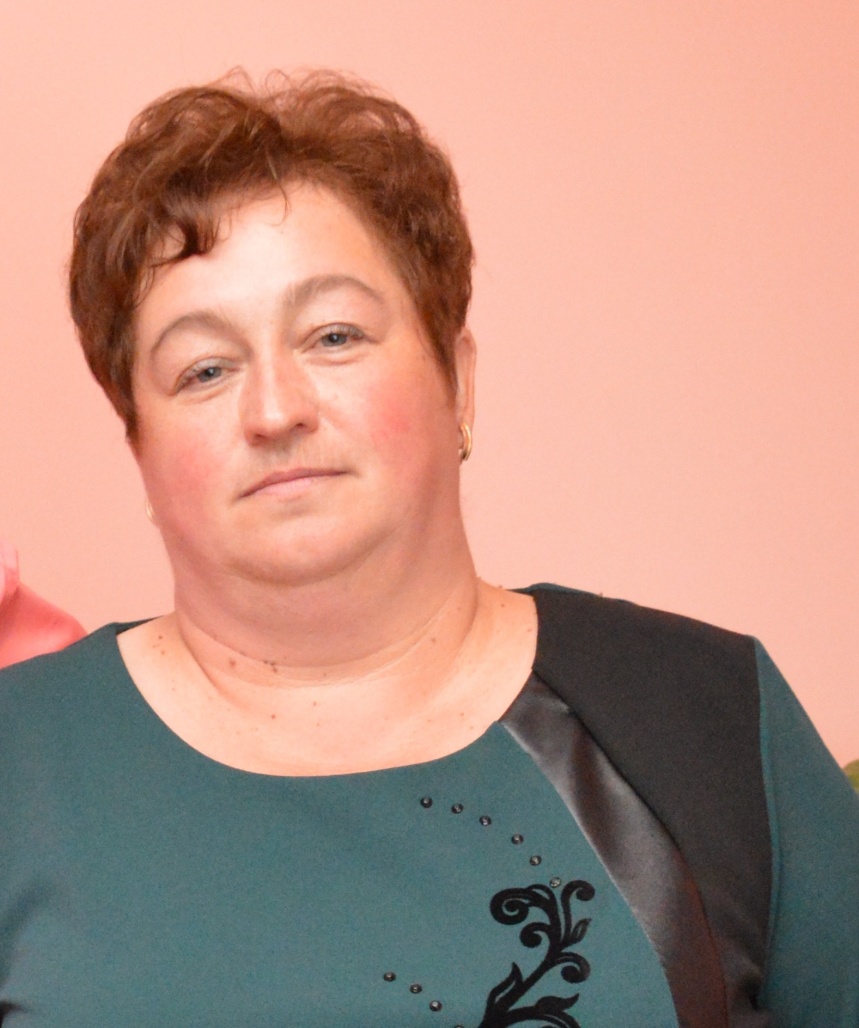 Проблемне питання бібліотеки:
Забезпечити надходження інформації й активізувати її з метою розширення бази знань кожного окремого користувача.
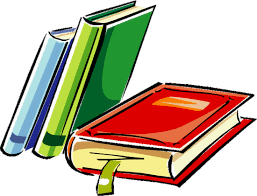 З історії бібліотеки
Бібліотека школи була відкрита у 1948 році.
На час відкриття бібліотеки книжковий   фонд нараховував 3000 примірників та 15 видів періодичних   видань. Зараз фонд  нашої бібліотеки нараховує понад  11150 примірників - 4443 художньої та галузевої літератури, 6707 підручників.
“Бібліотеки – це скарбниці всіх багатств людського духу” Г. Лейбніц
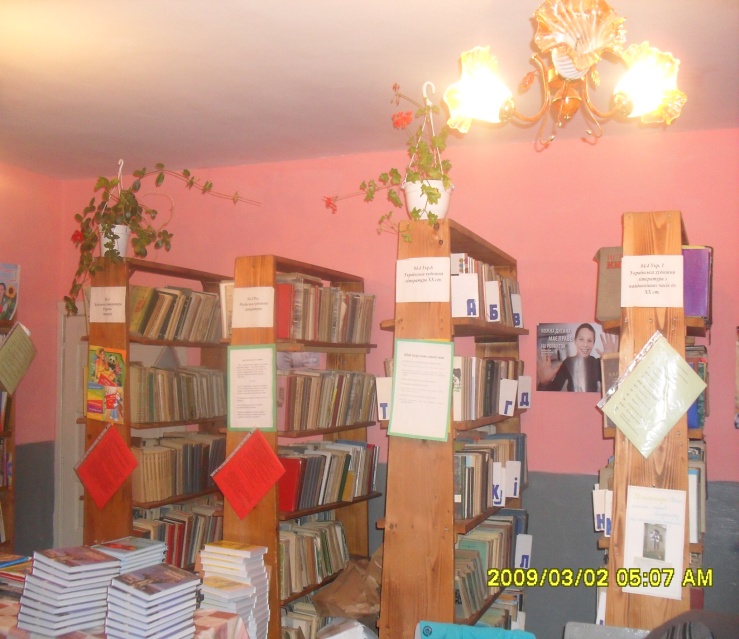 Інформаційна робота шкільної бібліотеки
Інформаційне обслуговування вчителів
Культурологічна
Навчальна
Самоосвітня
Основні функції       бібліотеки
Виховна
Інтелектуальна
Розвиваюча
Інформаційна
Пізнавальна
СТРУКТУРА  ПОШУКУ  ІНФОРМАЦІЇ
ІНФОРМАЦІЙНЕ ОБСЛУГОВУВАННЯ УЧНІВ
Кошик книжкових новинок
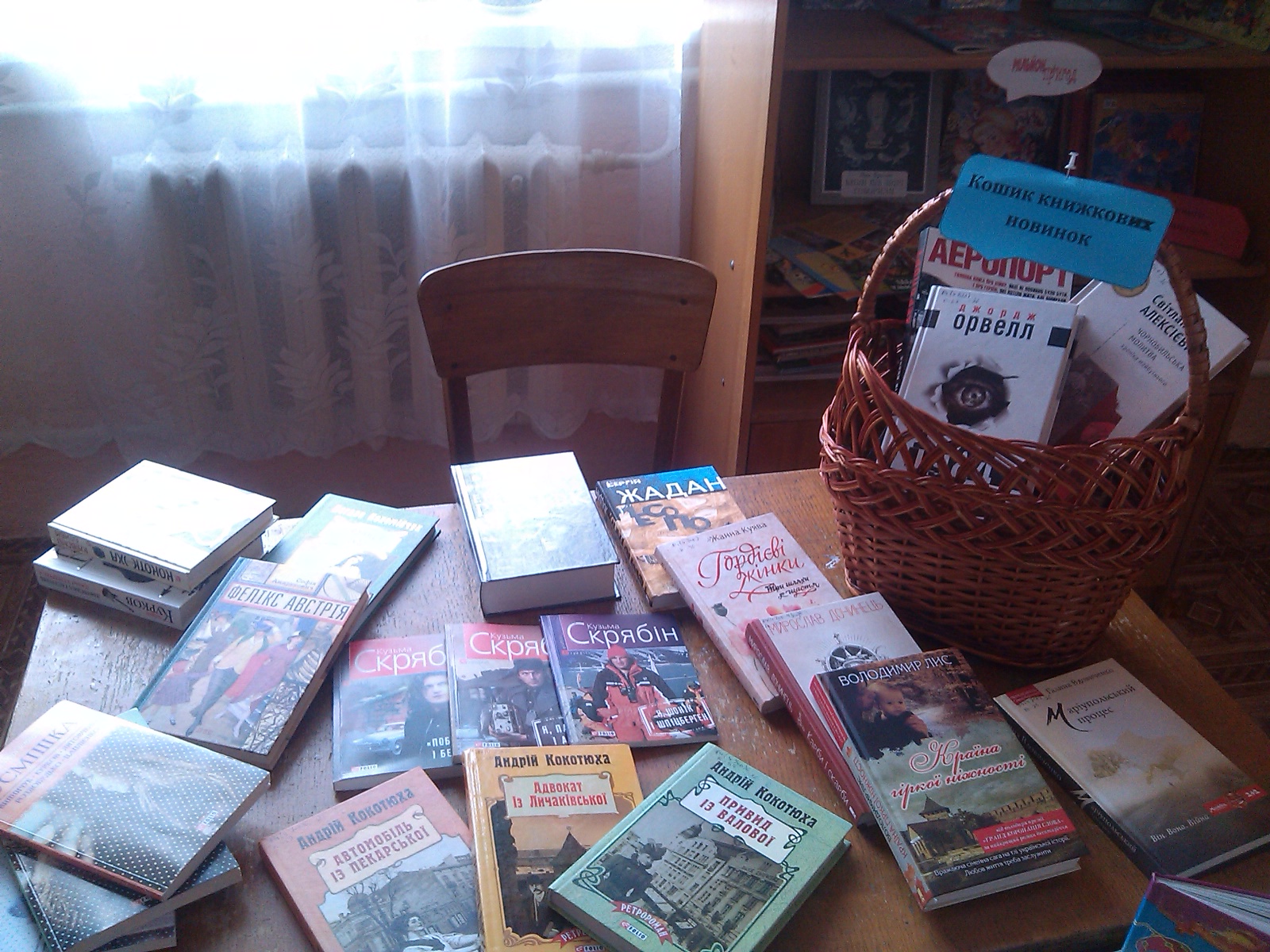 Книги – ювіляри
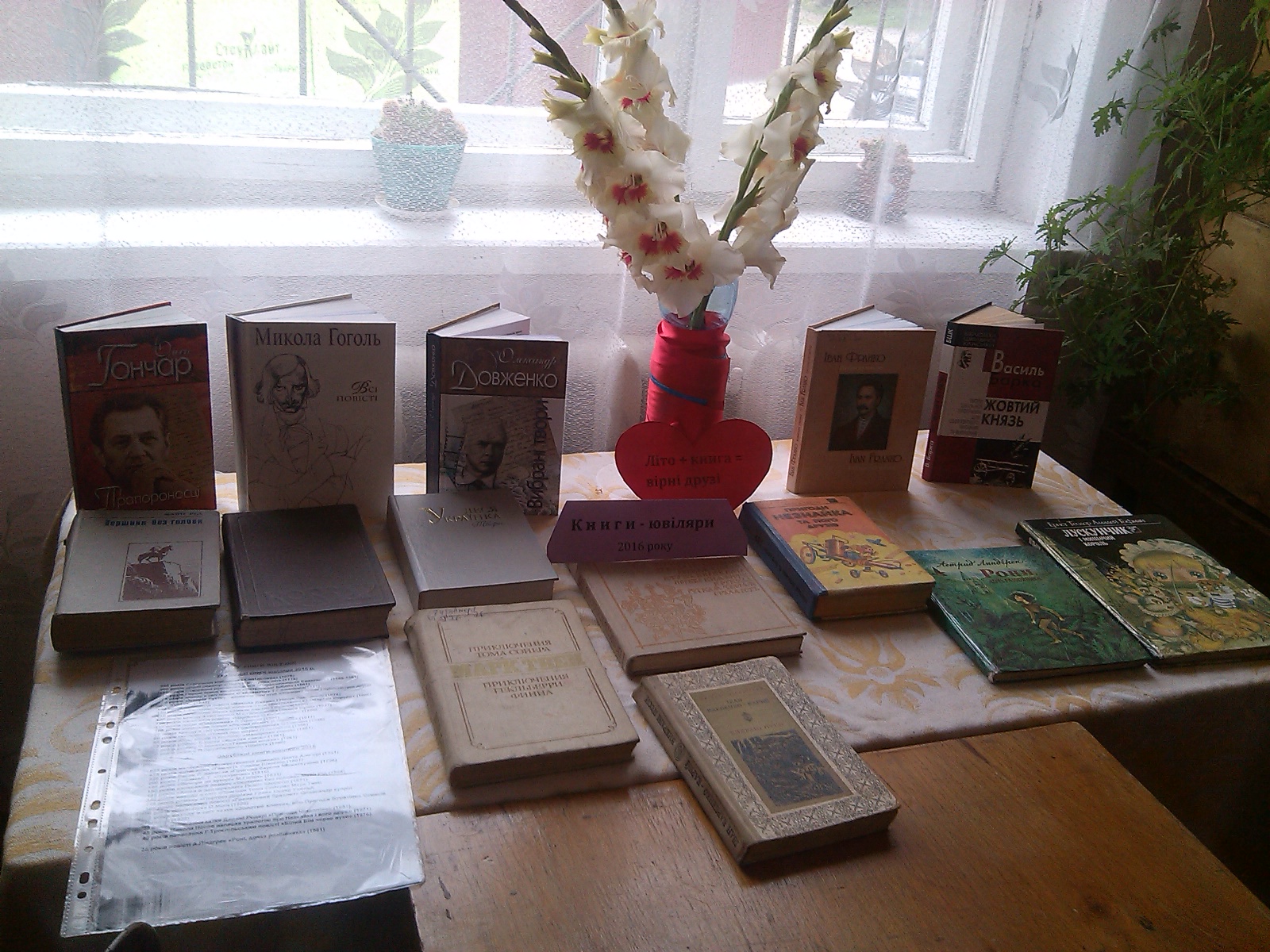 Виставка книг для батьків                     “ Читаємо разом з дітьми ”
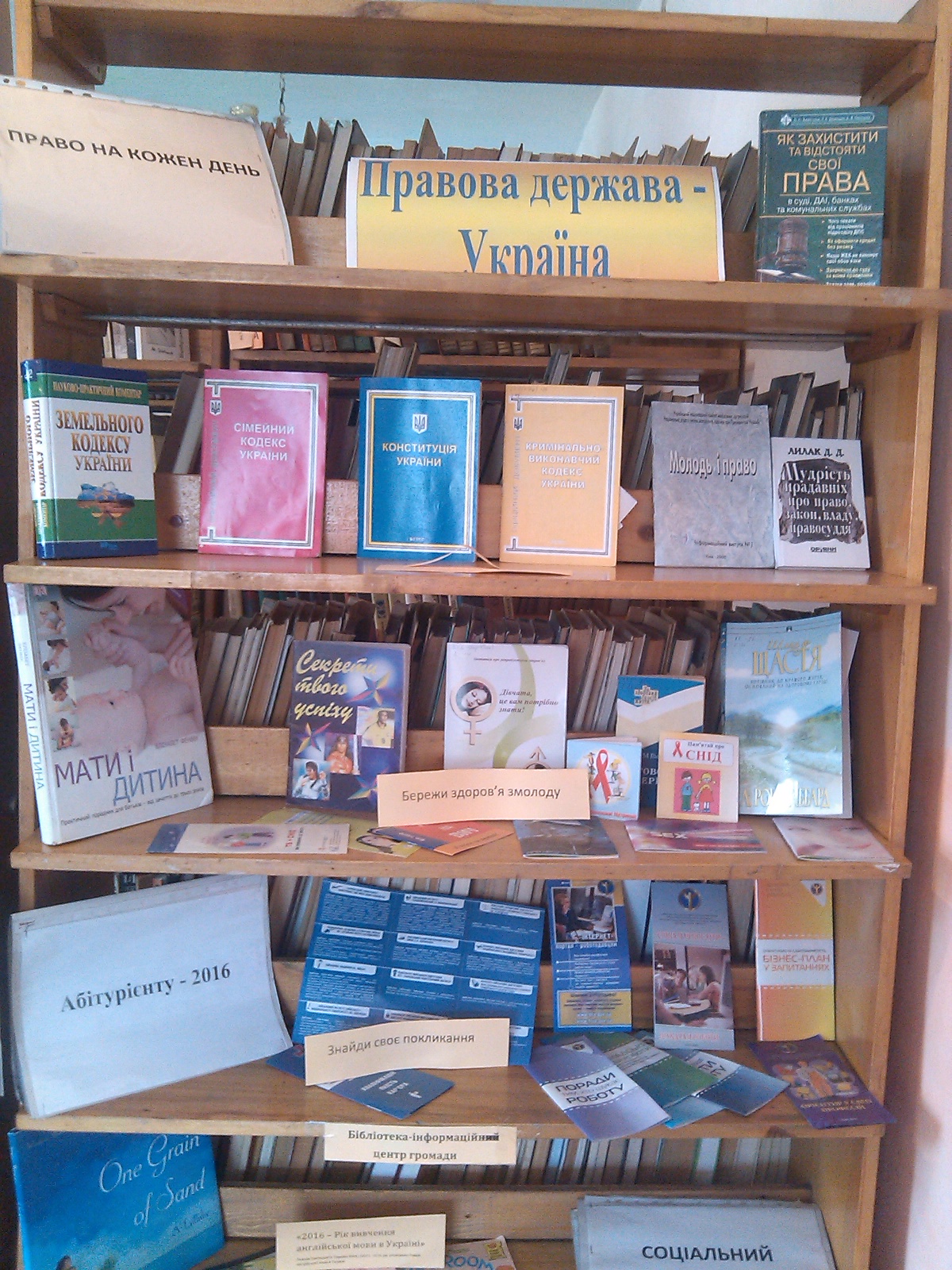 ТЕМАТИЧНІ
ВИСТАВКИ
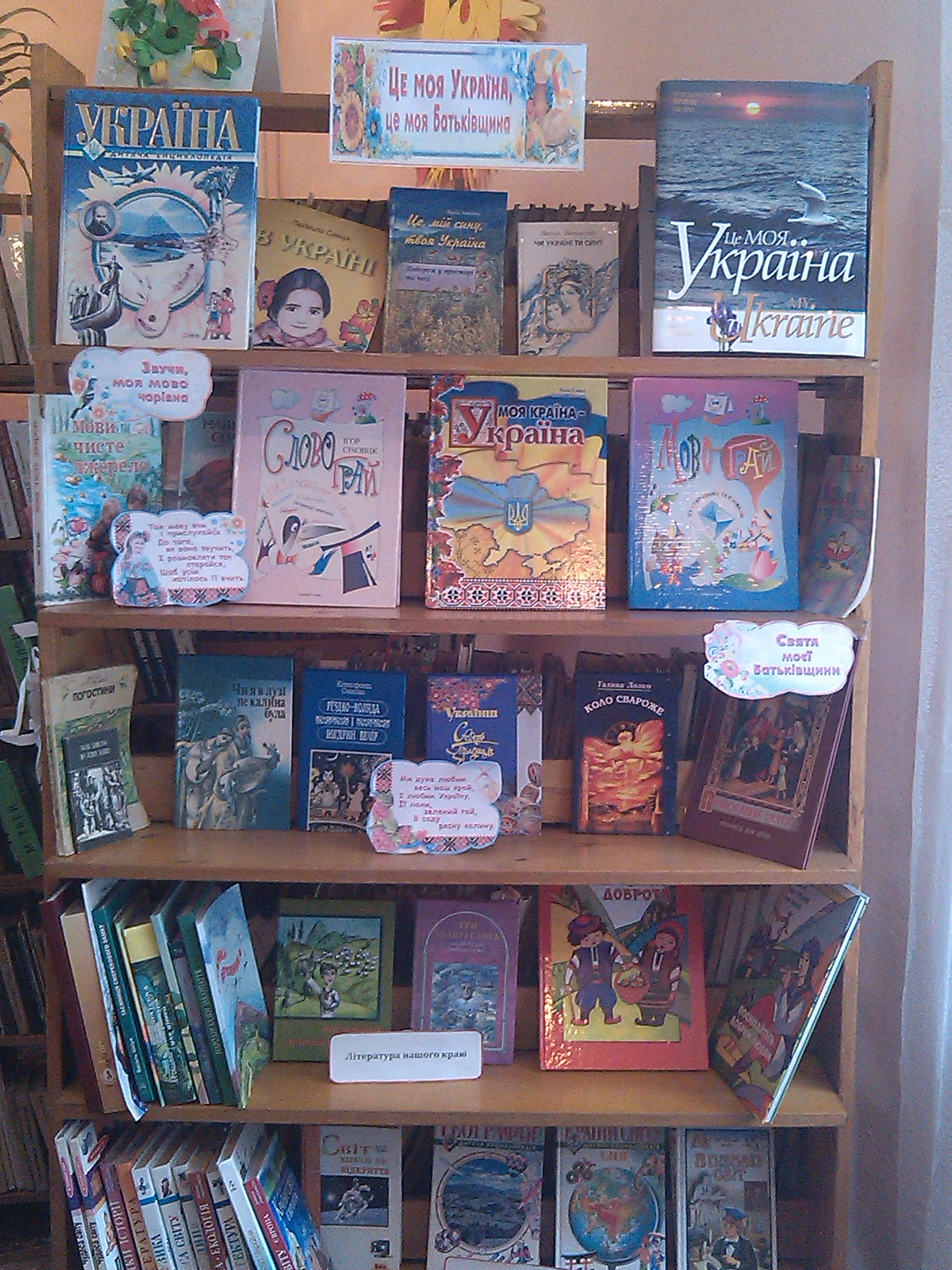 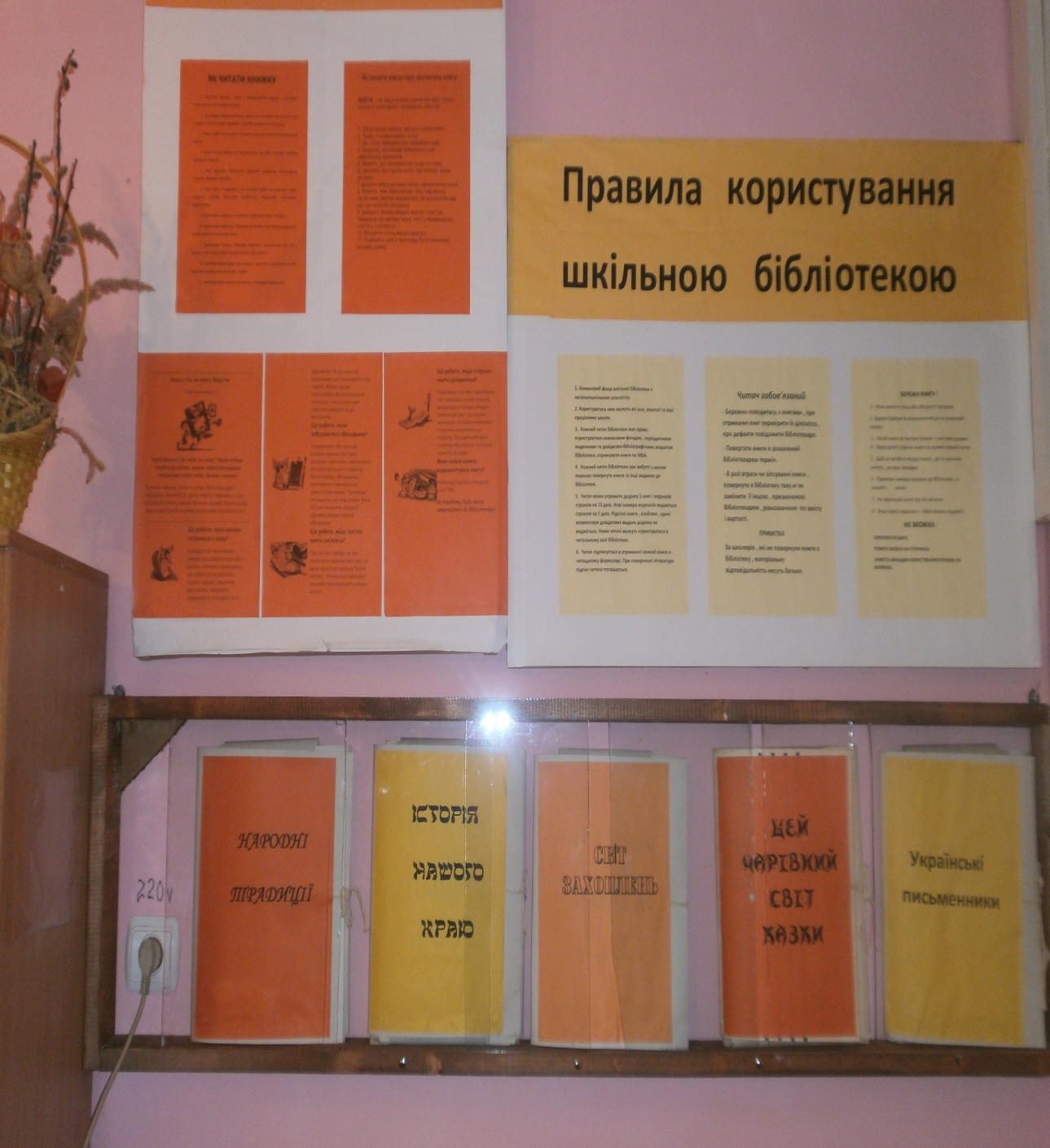 Куток користувача бібліотеки
Рекомендаційні списки
 літератури
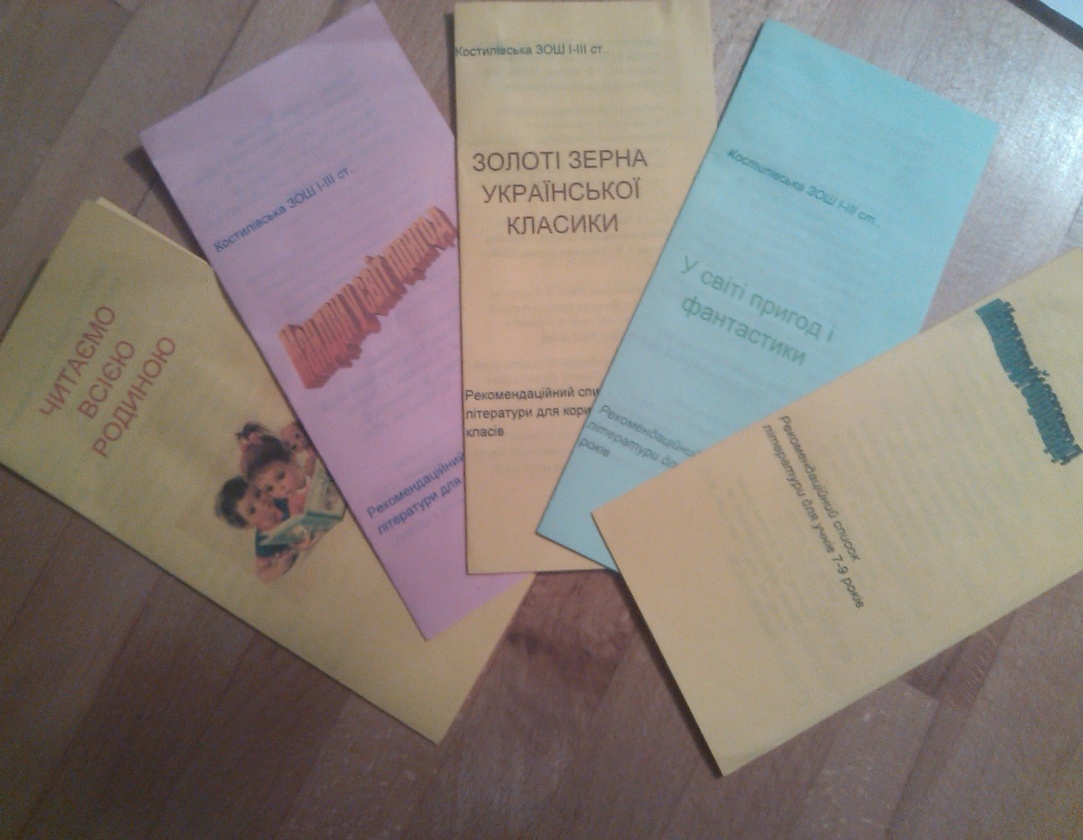 Флешмоб

 “Діти Костилівки за мир”
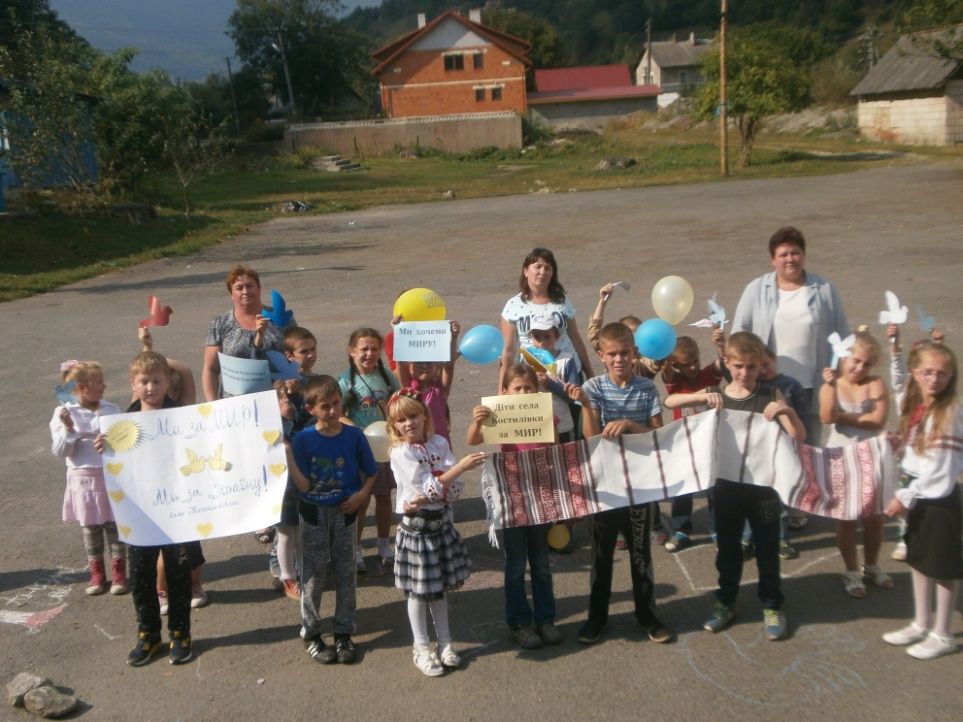 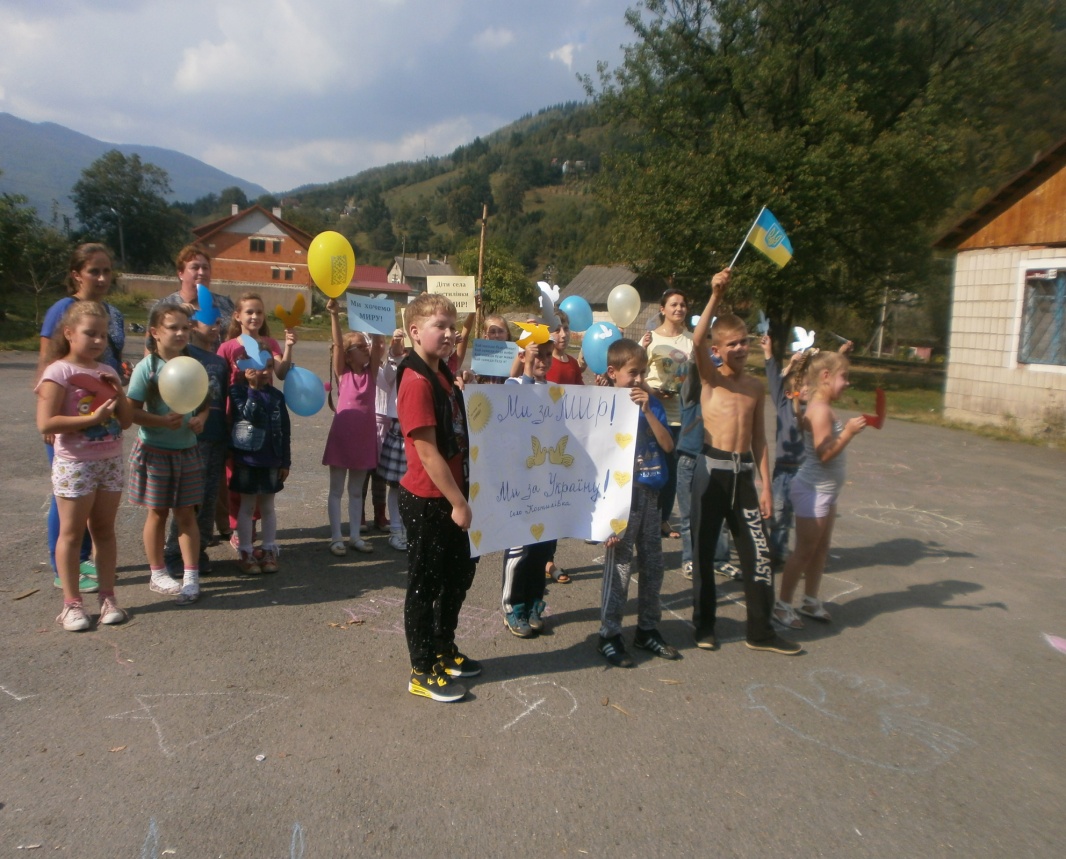 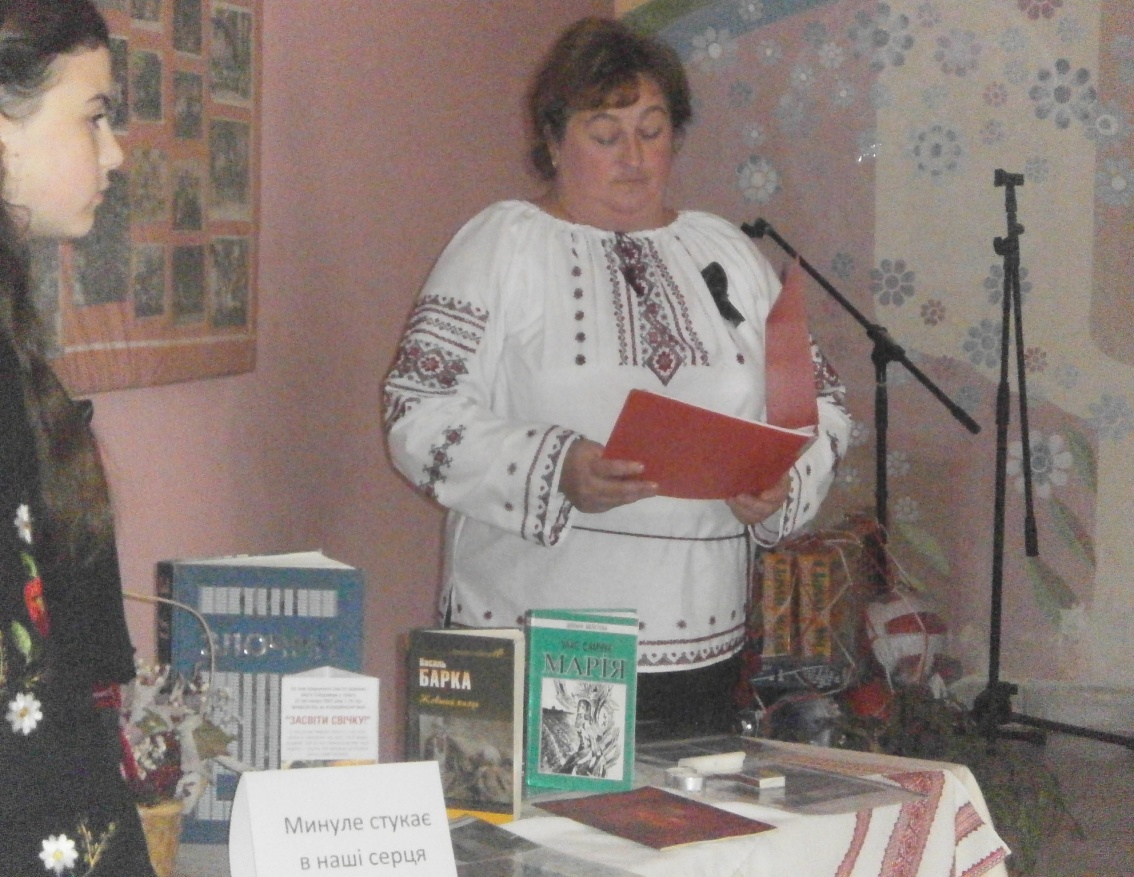 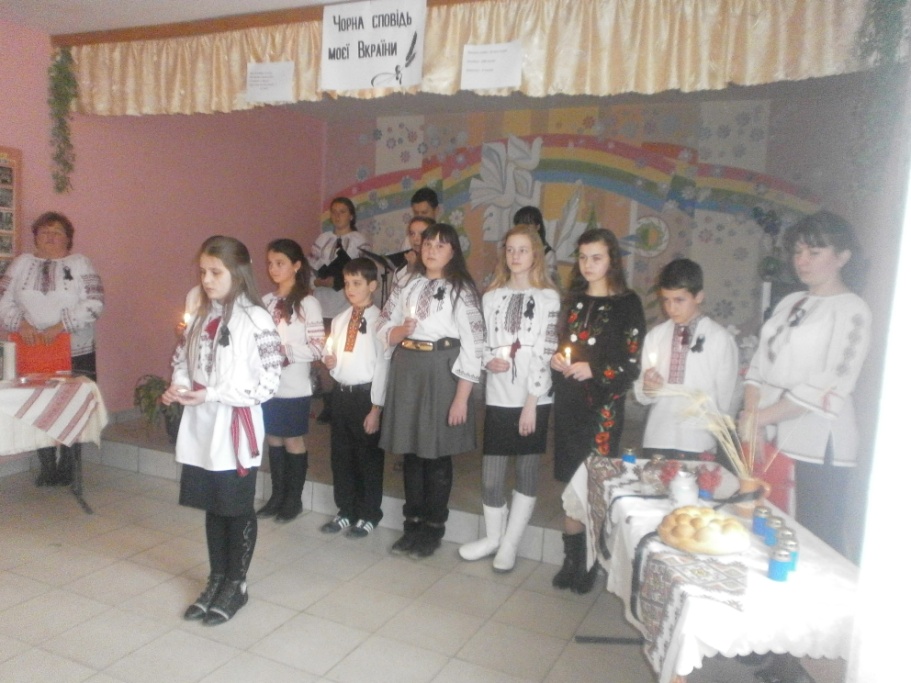 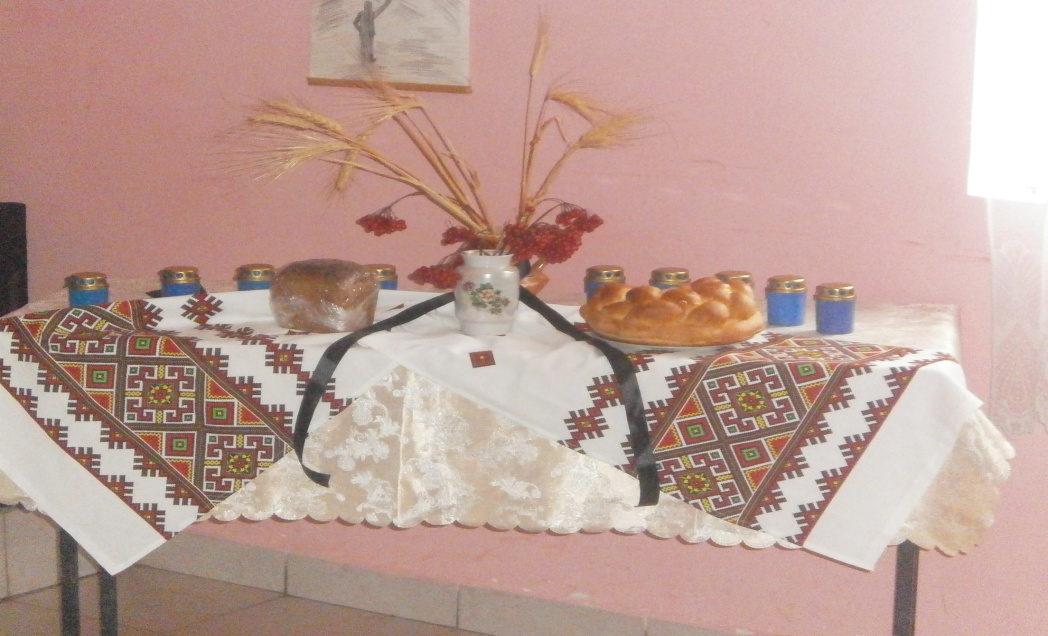 Вечір – реквієм 
“Чорна сповідь моєї країни”
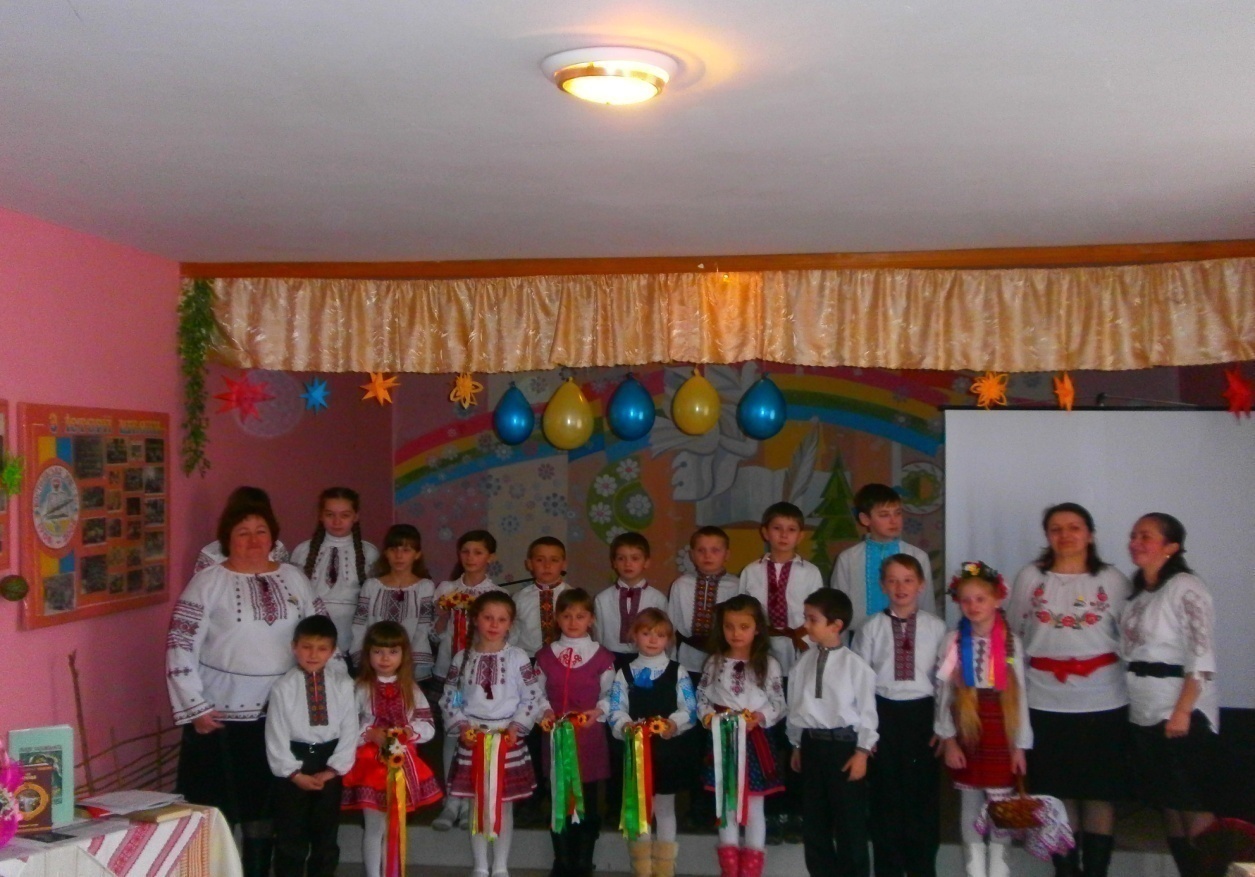 Патріотична година:
 “ Ми діти твої, Україно!”
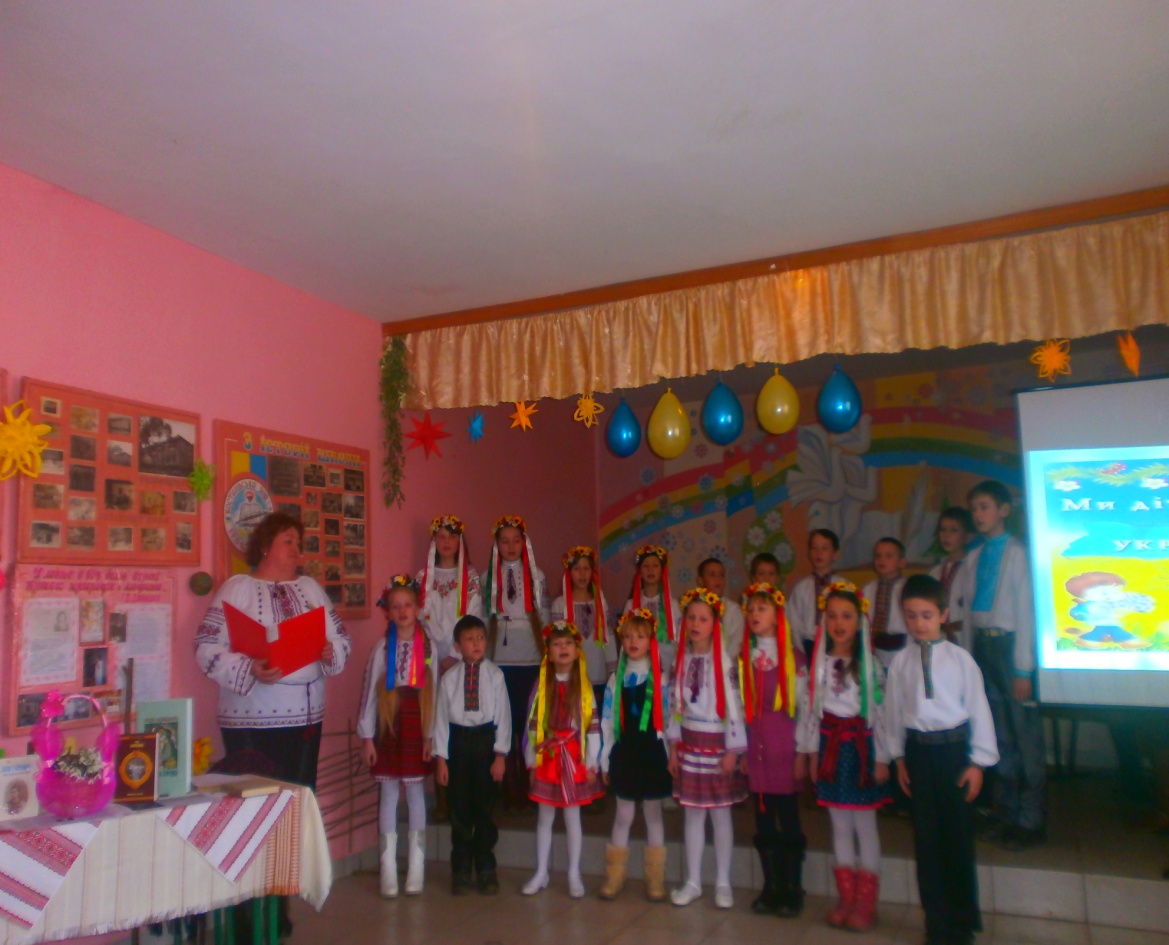 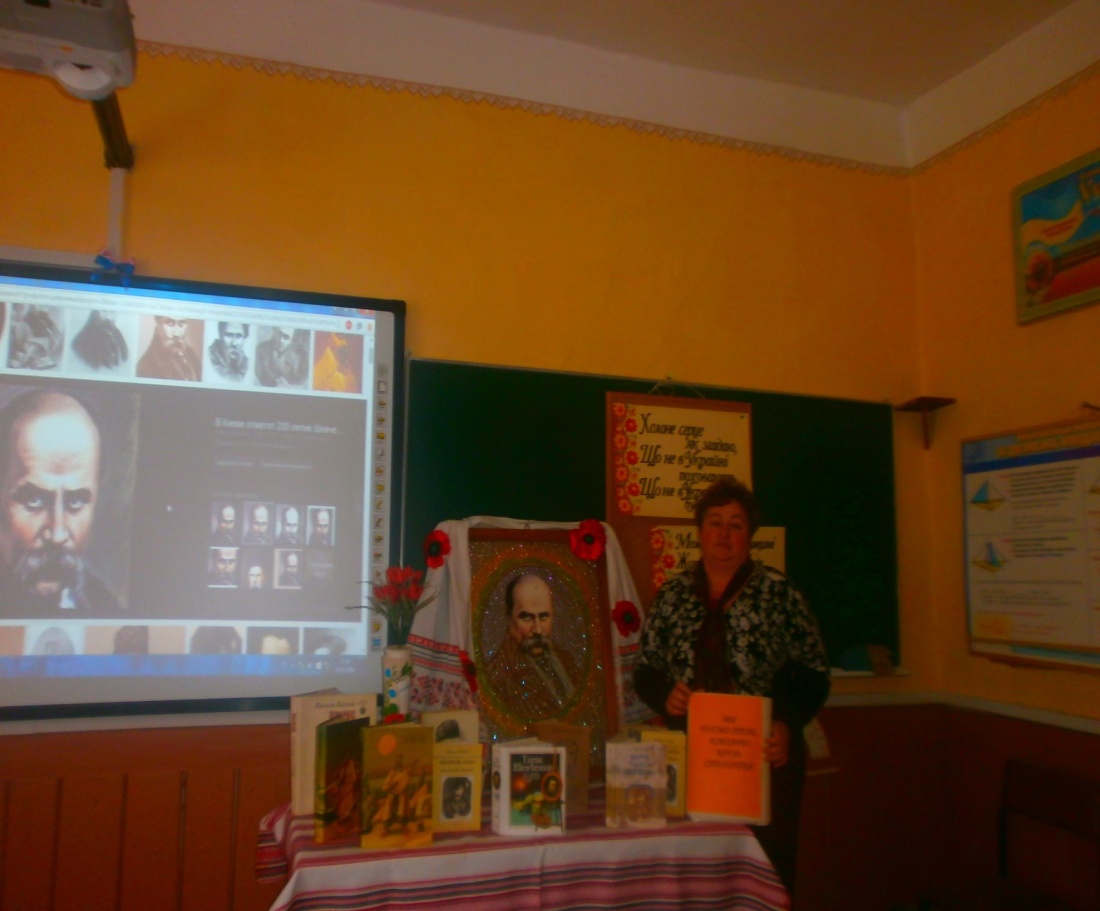 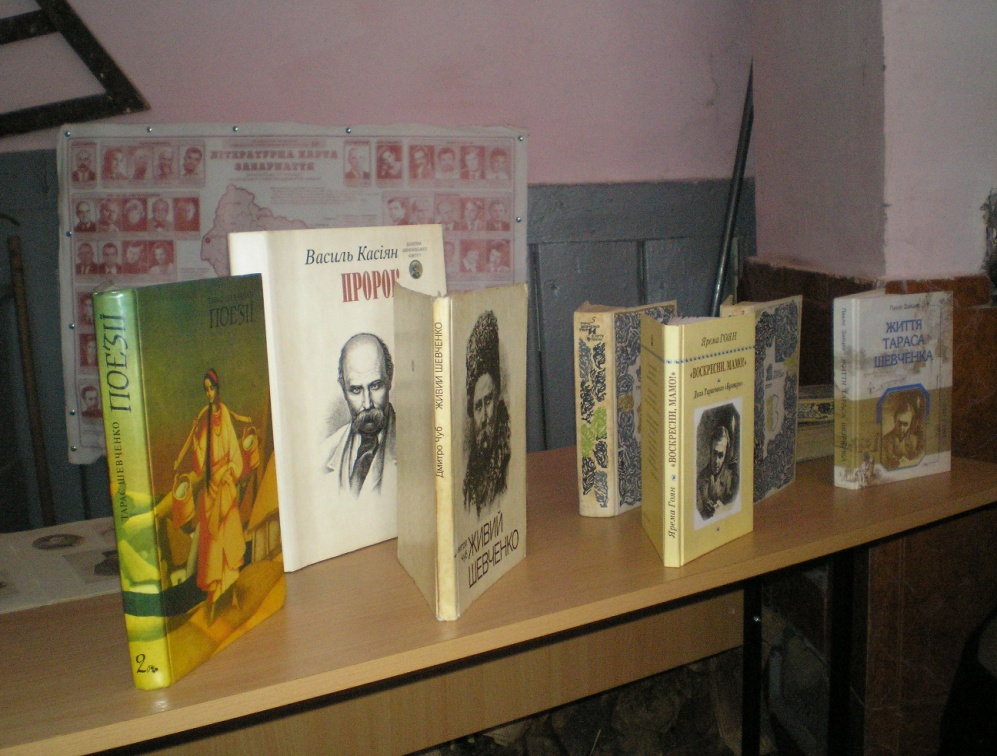 Шевченківські дні
Зустріч з поетесою нашого краю Гафією Дмитрівною Данишек
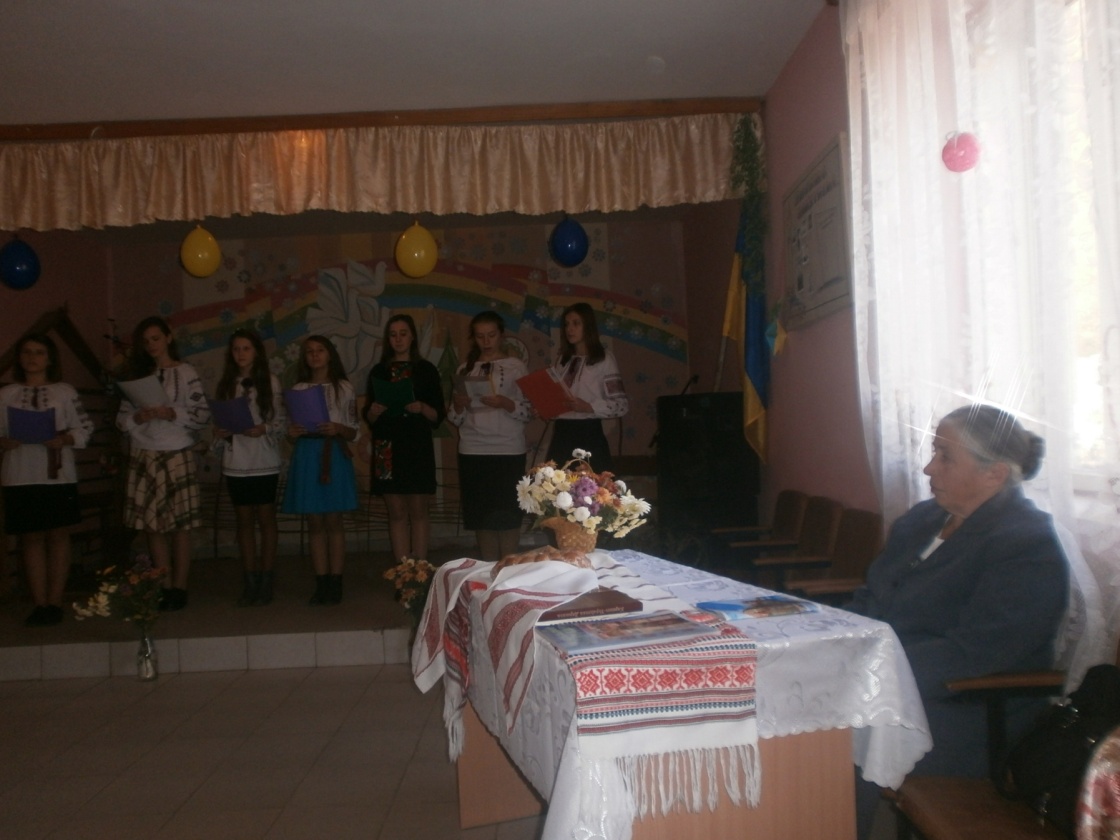 Конкурс малюнків “ Ми читаємо і малюємо ”
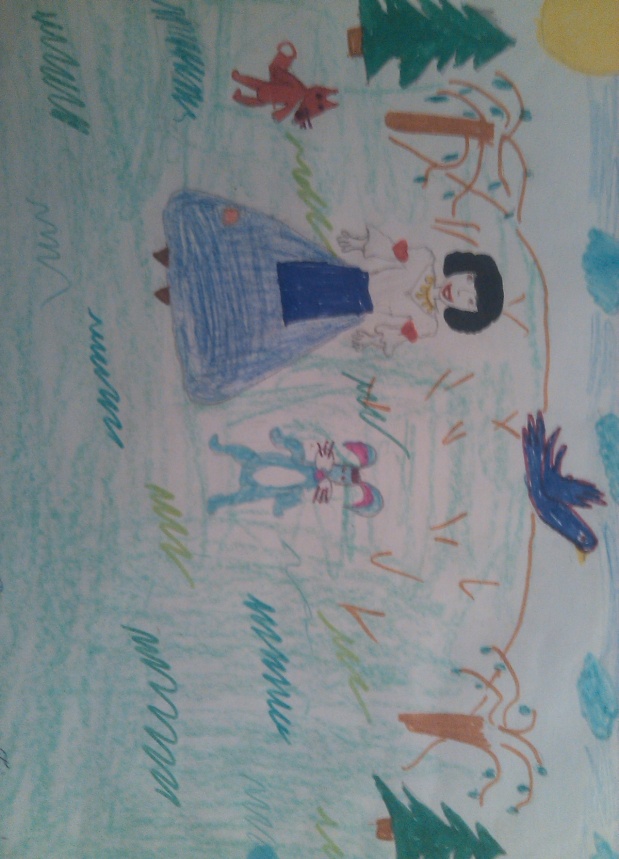 Віртуальна подорож для учнів 9-11 класів
 “ Десять визначних місць України ”
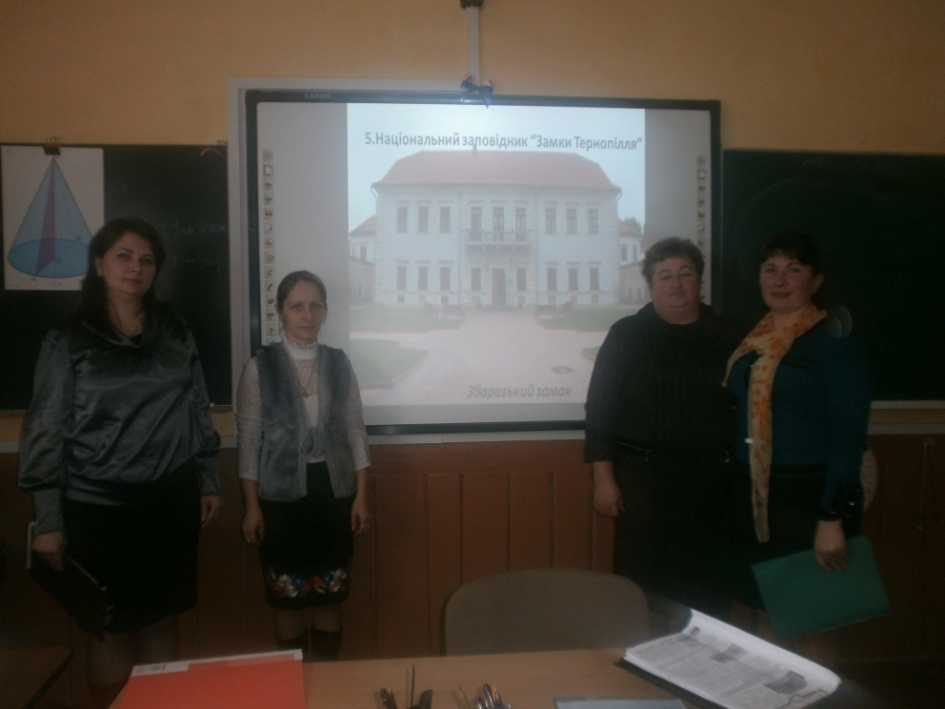 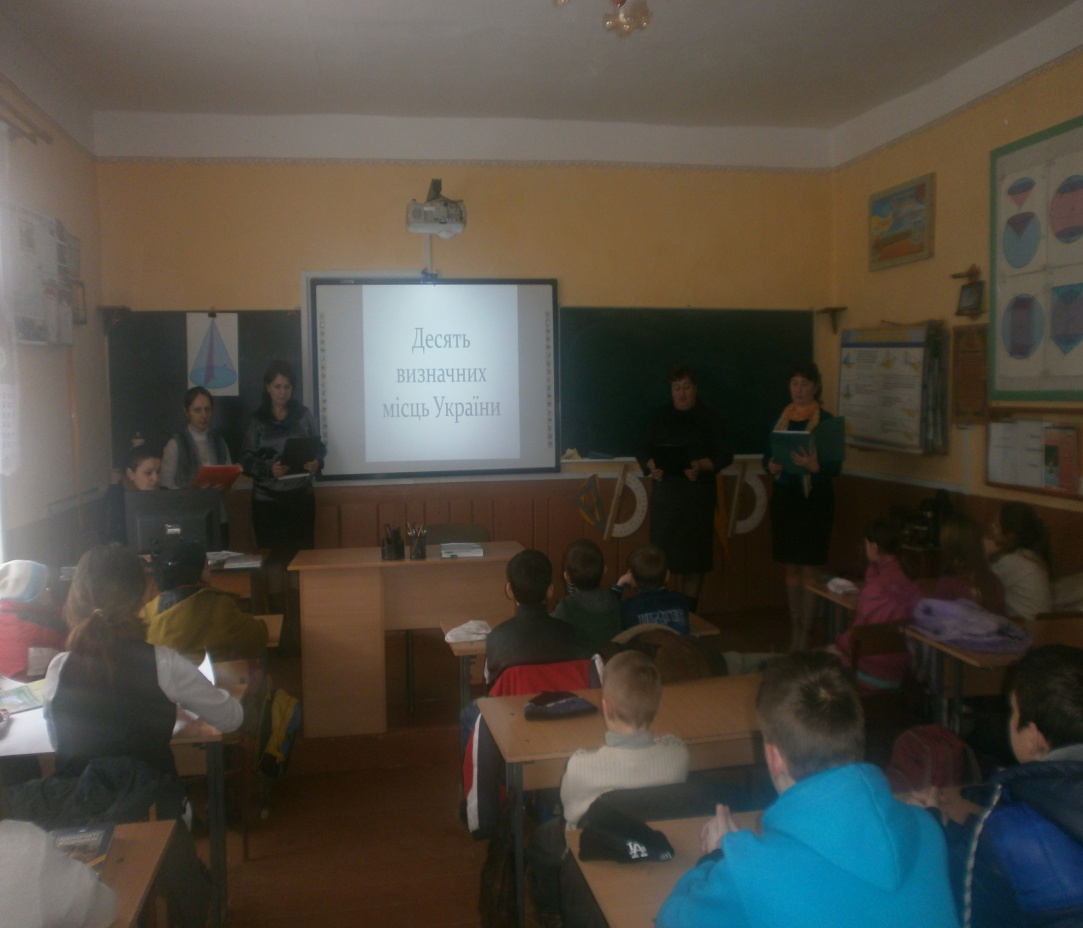 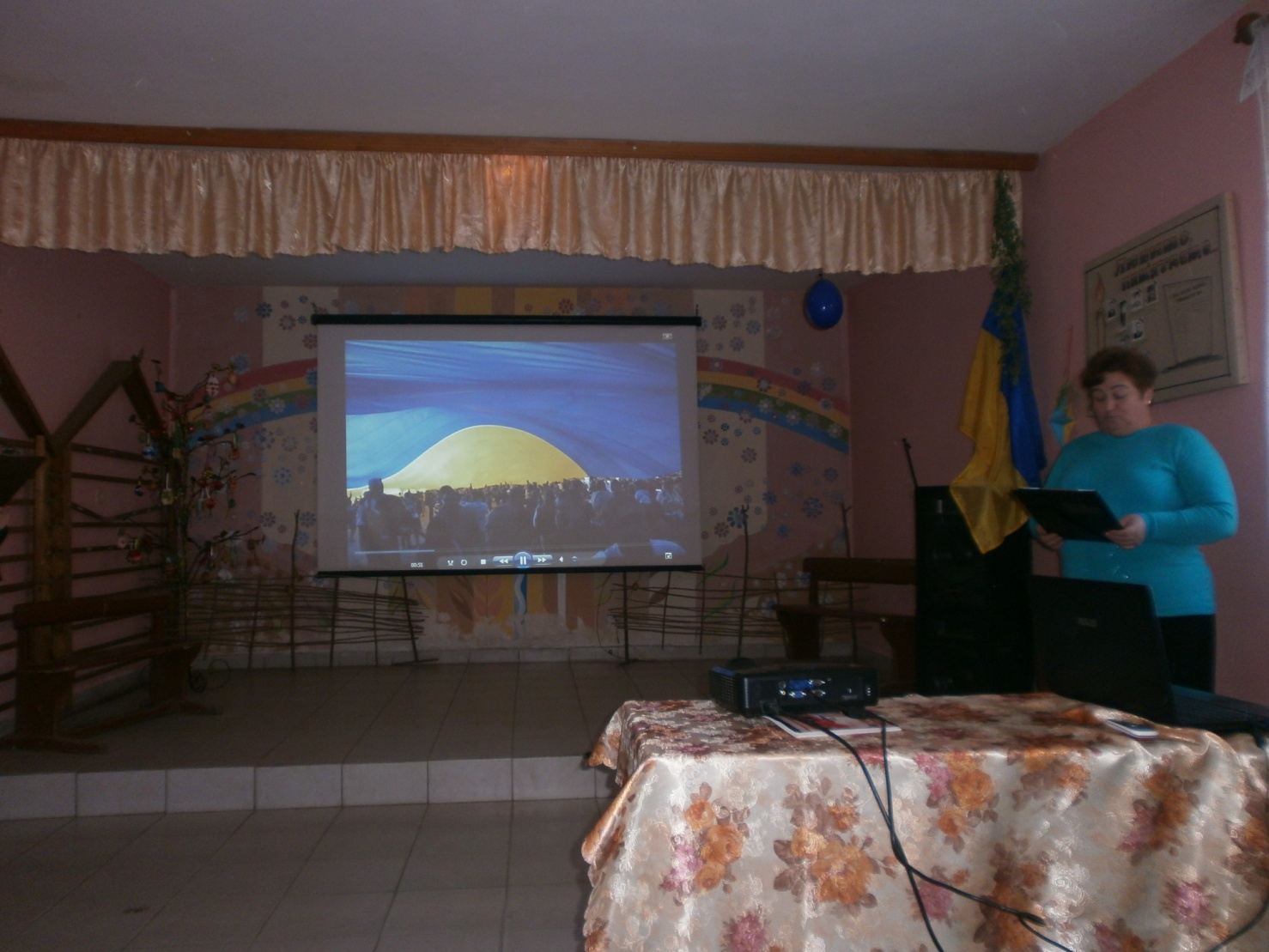 Урок мужності
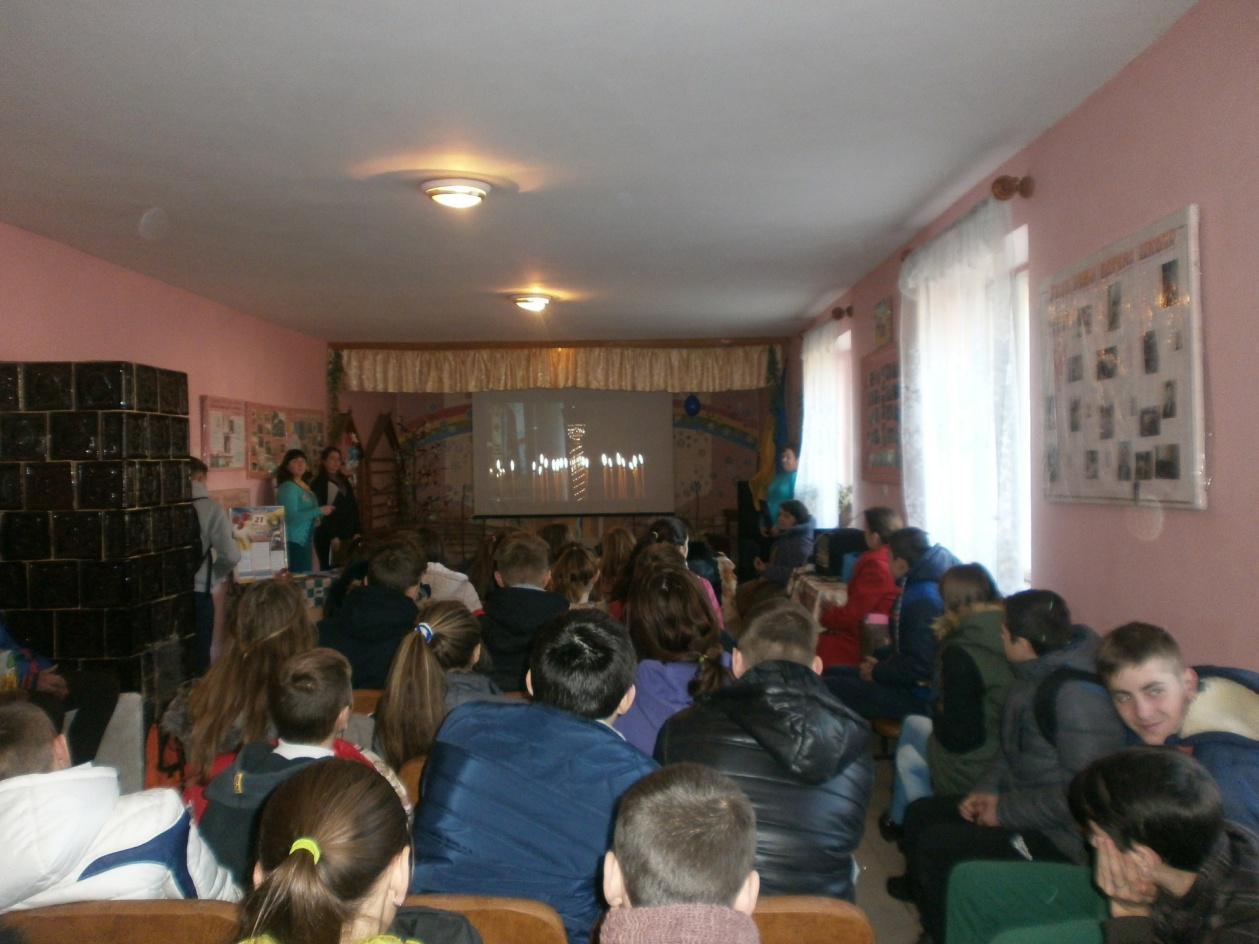 “Україна гідна свободи”
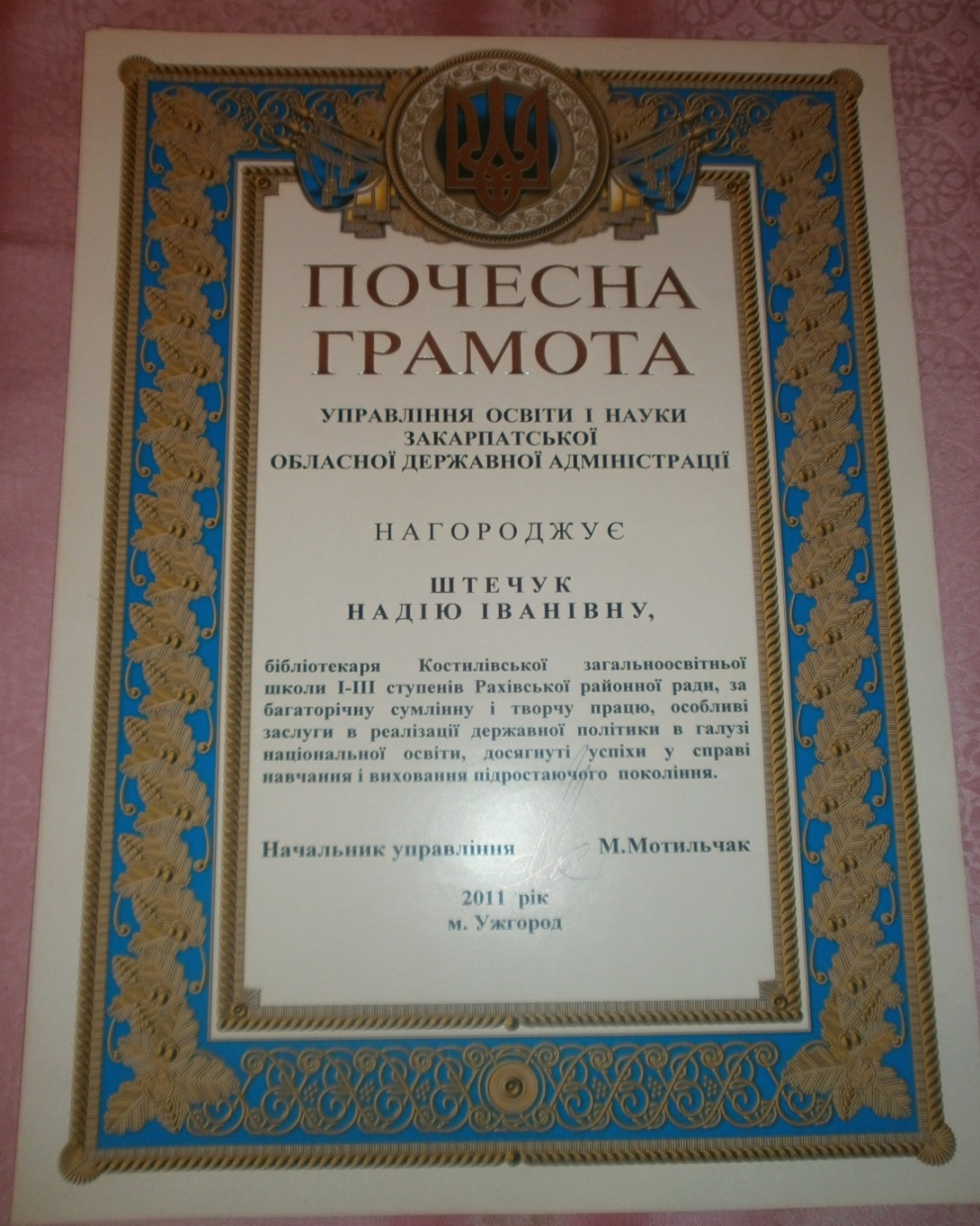 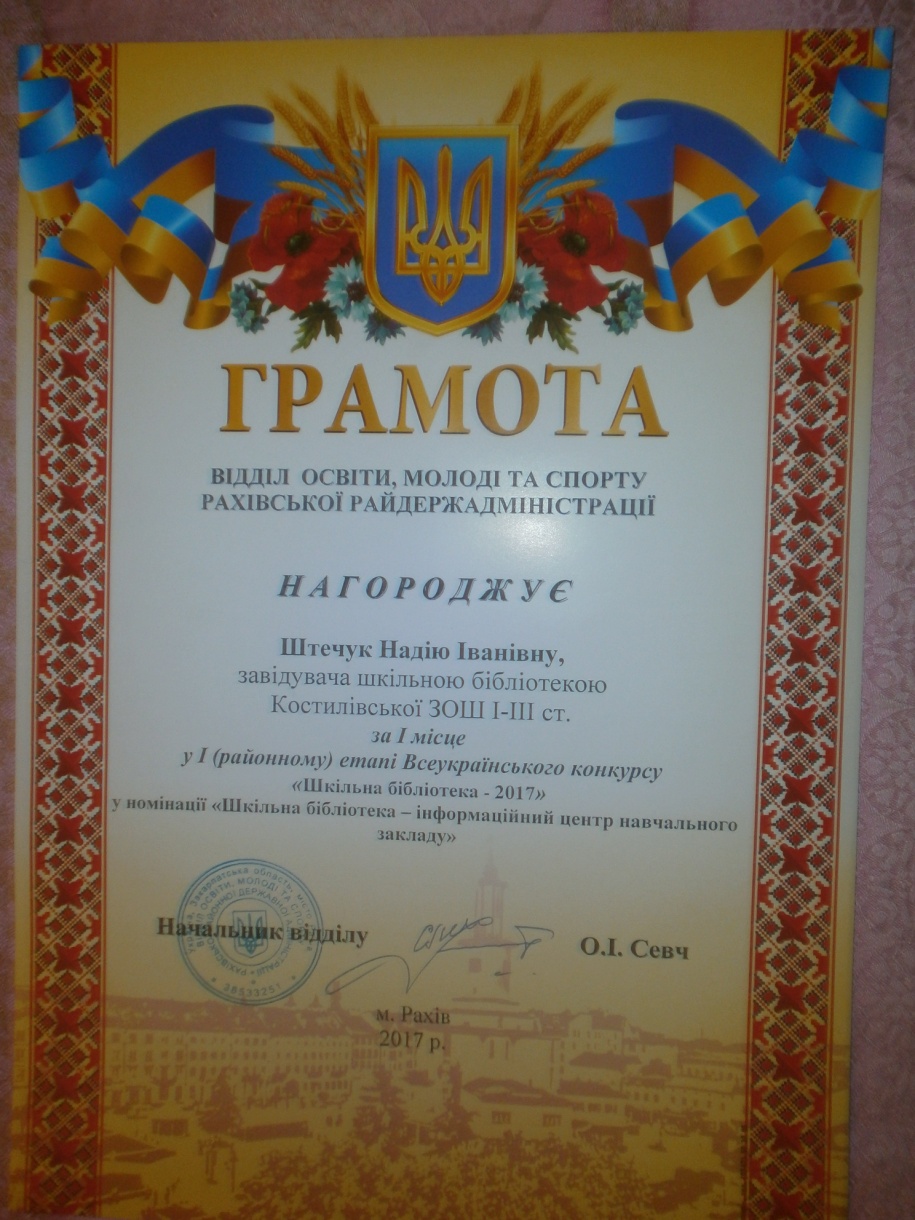 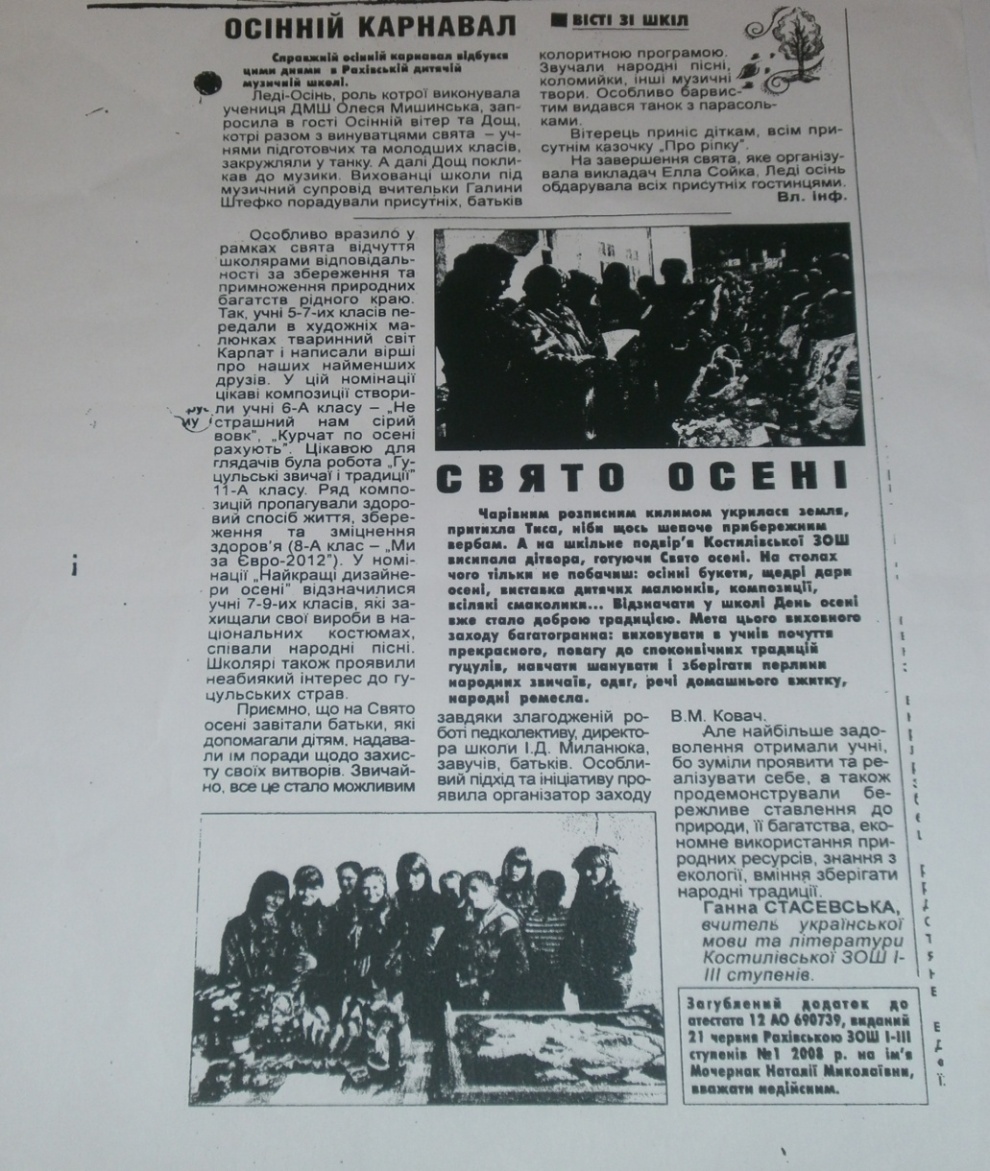 Про нас пишуть
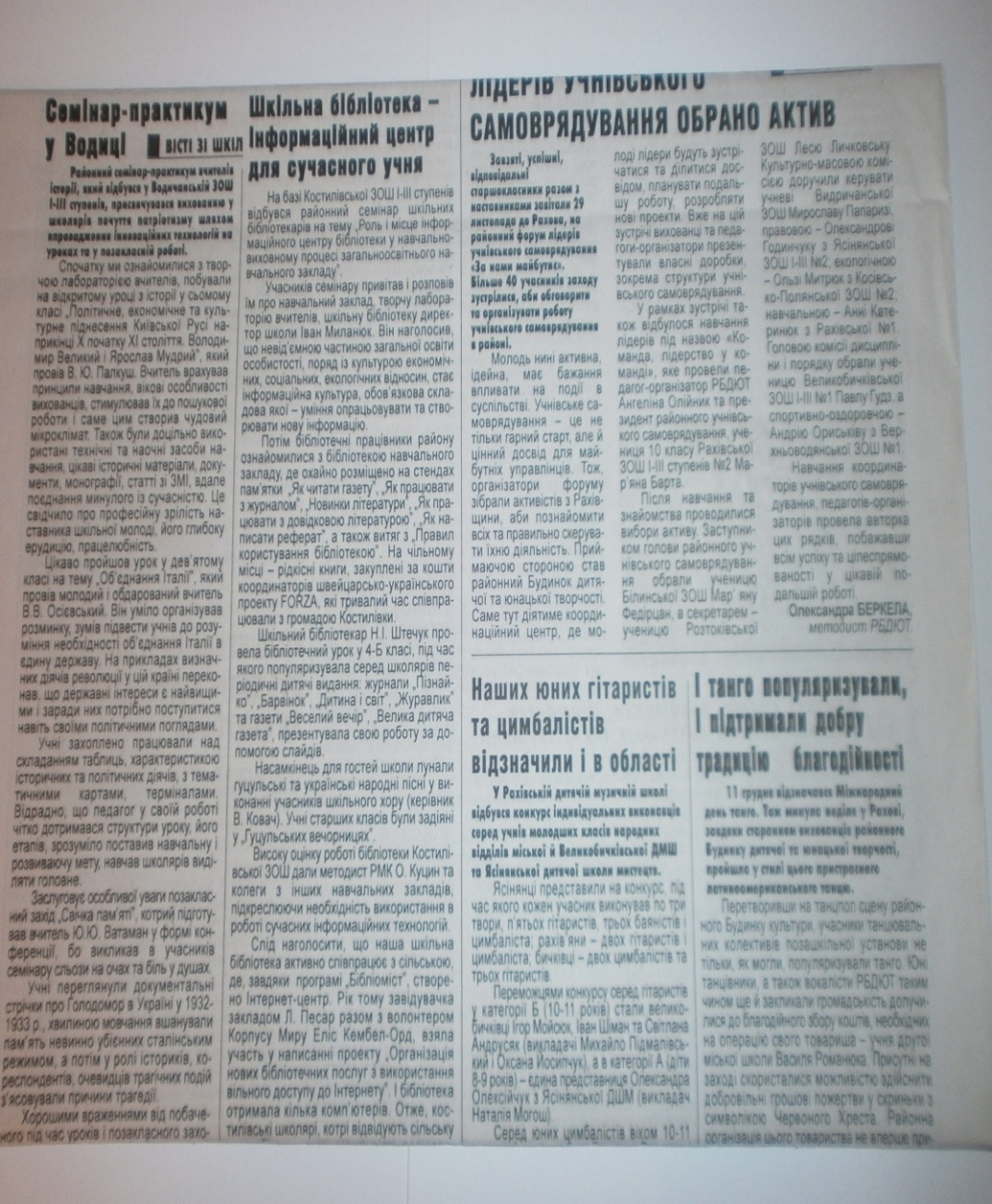 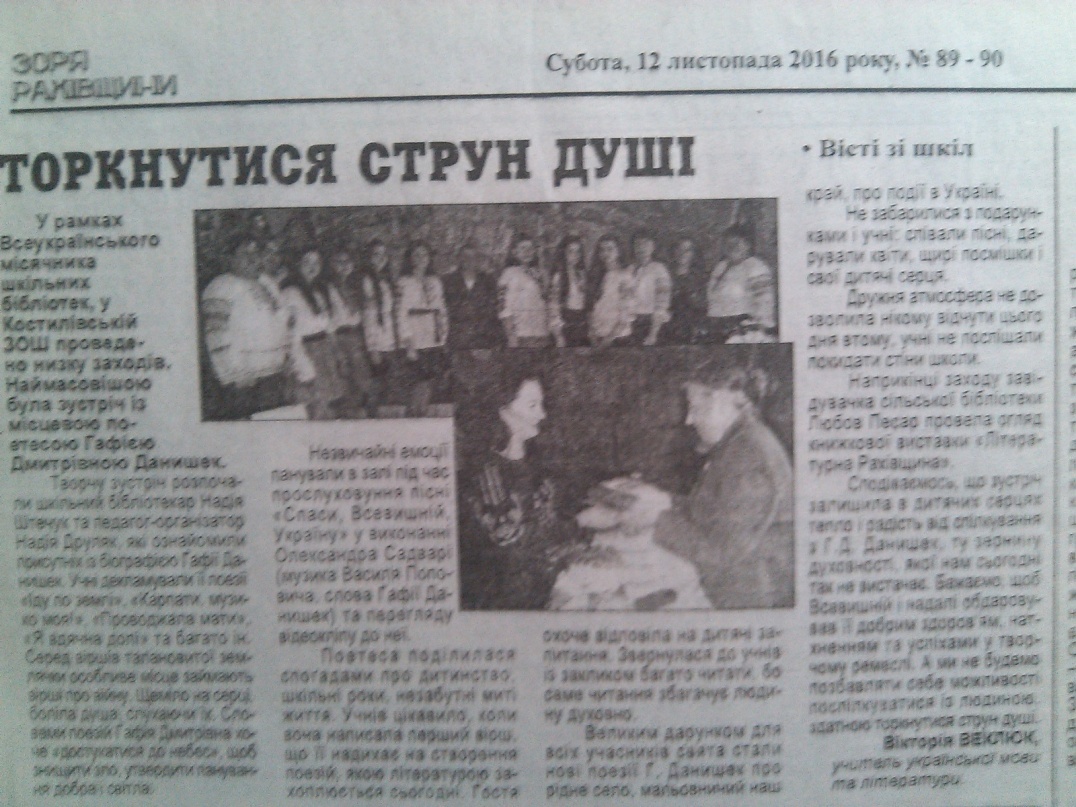 “ Не має ніякої необхідності йти в школу, 
якщо твоєю кінцевою метою не є бібліотека ”
Рей Бредбері
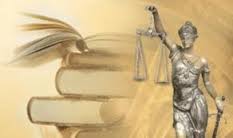